PORTER HAUS
WELCOME    EVERYONE!!
First start with something deliciously refreshing!
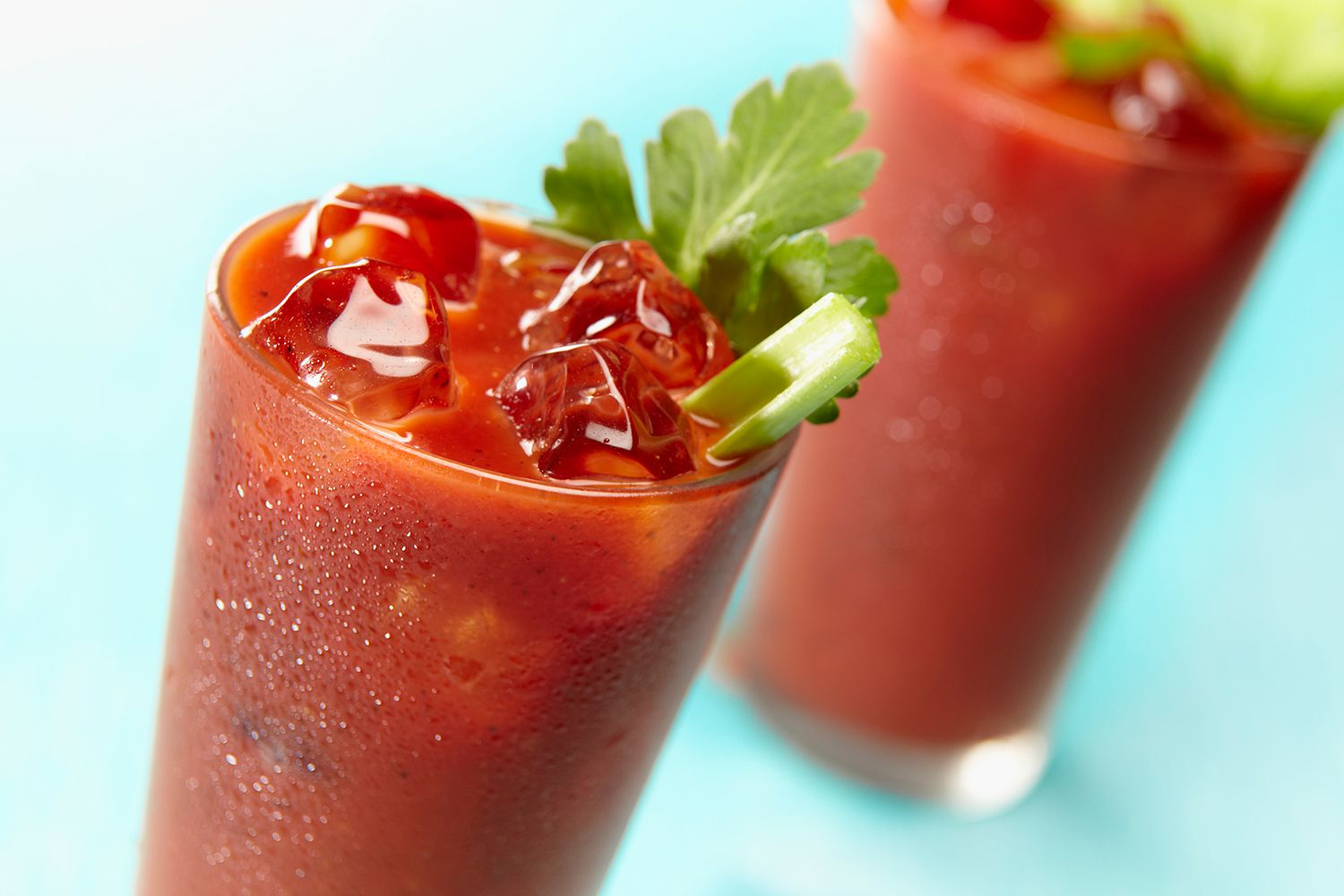 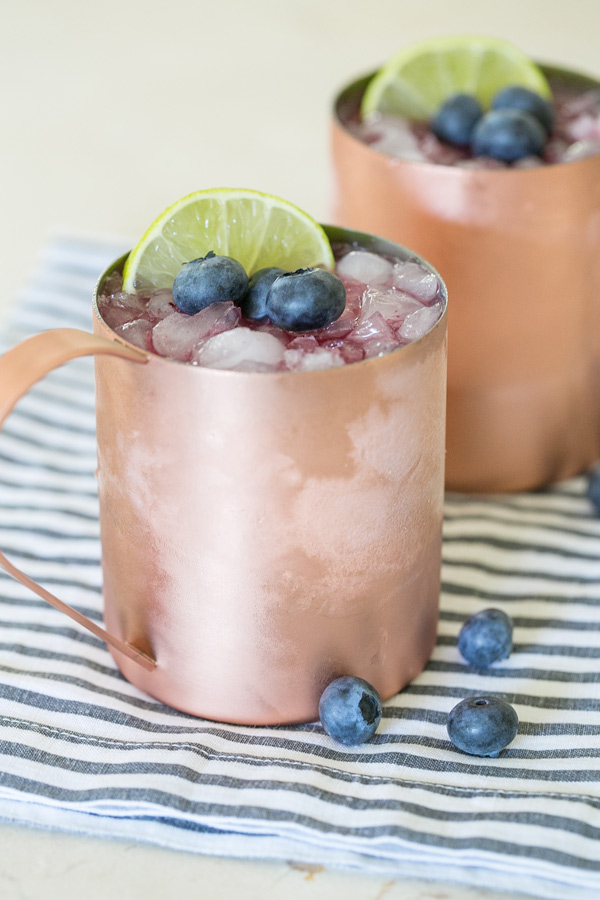 Or maybe  you need to warm up a bit first?....
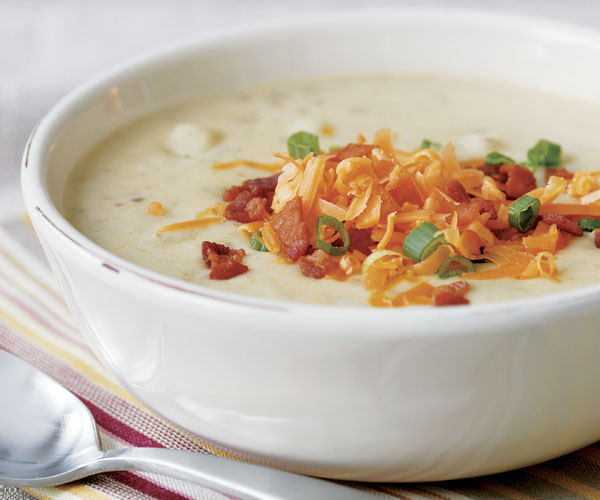 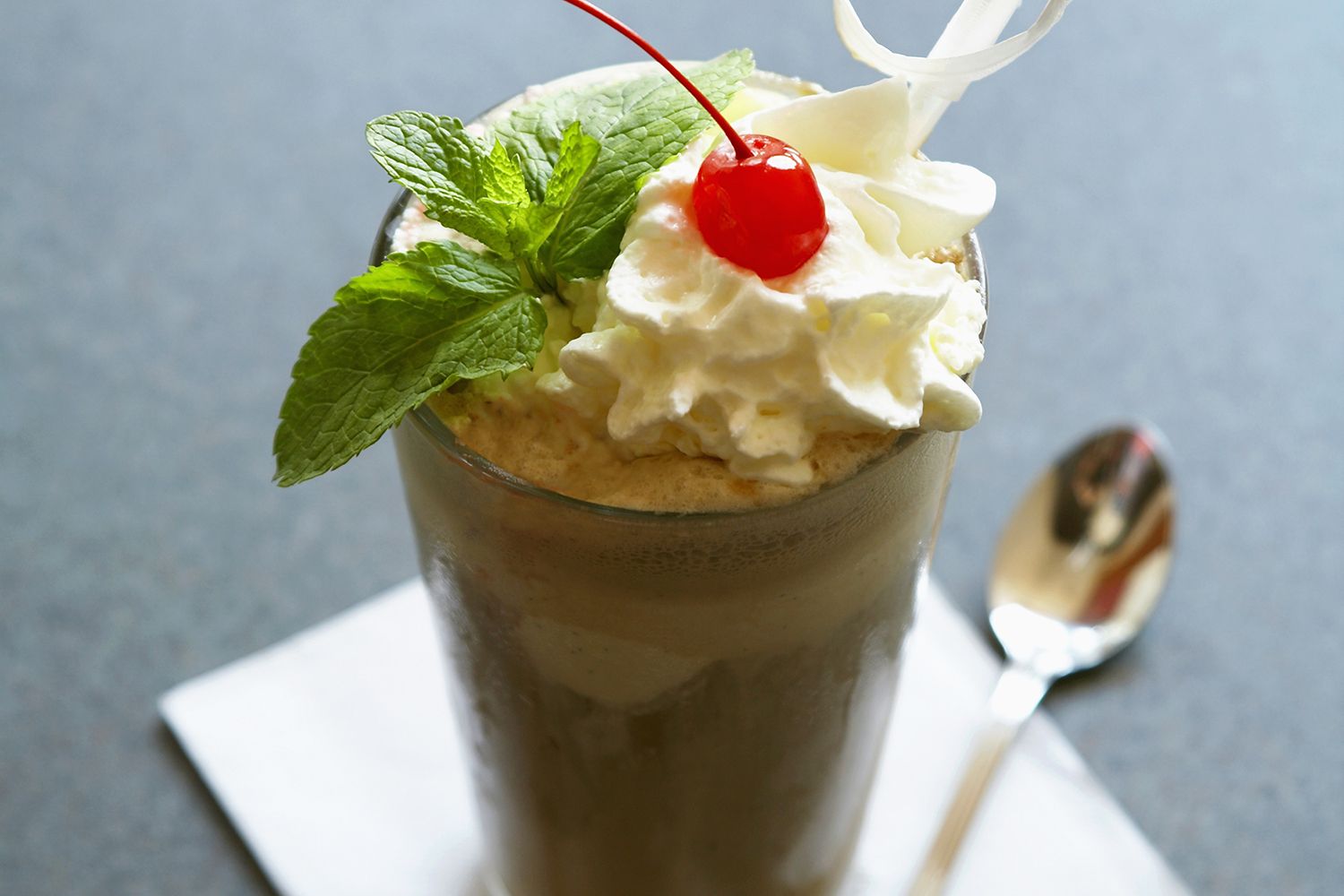 At ph, we like Starting off with Happy kid’s!!  Happy kiddo’s   =  very happy parents!!
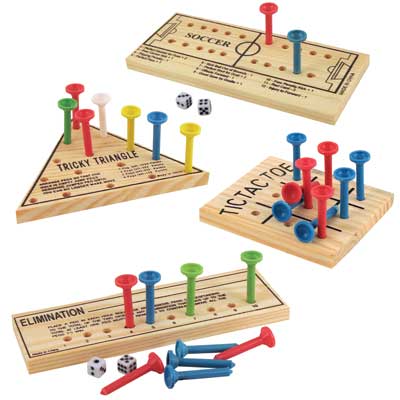 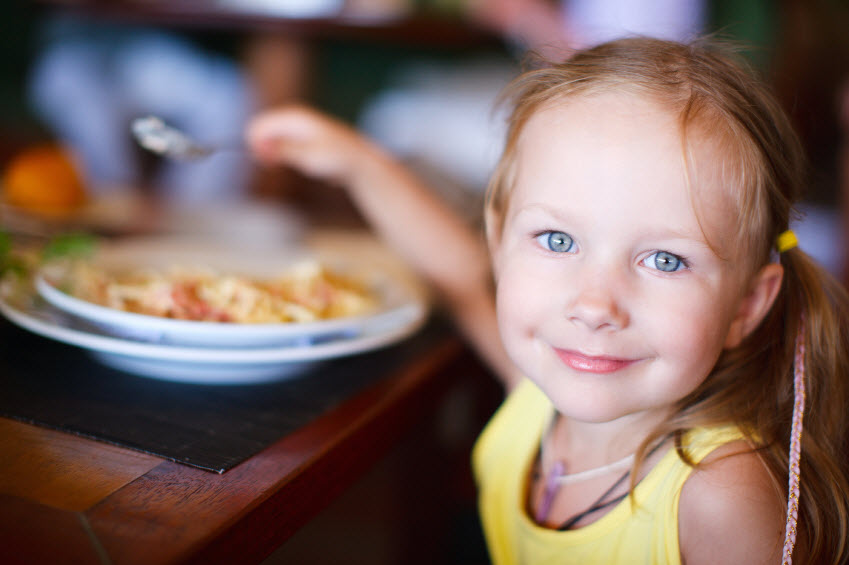 Get munchin’ with our loaded bacon ranch fries or alligator to start!
FEELING CHILI?
Perhaps  you’re  thinking more  towards…..
Buffalo wings
bruschetta
Either way……      you’ll          love it!
SO now onto the Big Decisions!...
Mmmmmm……bbq Ribs             ………..double decker grilled cheeseburger
BEEF IT UP!
French dips             burgers                reubens
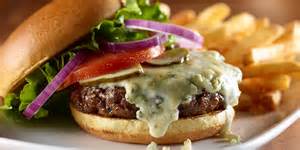 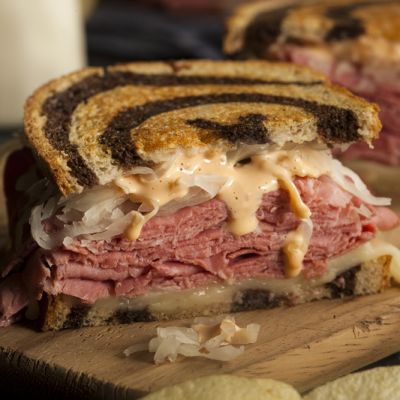 Feeling  a  little  fancier?.....
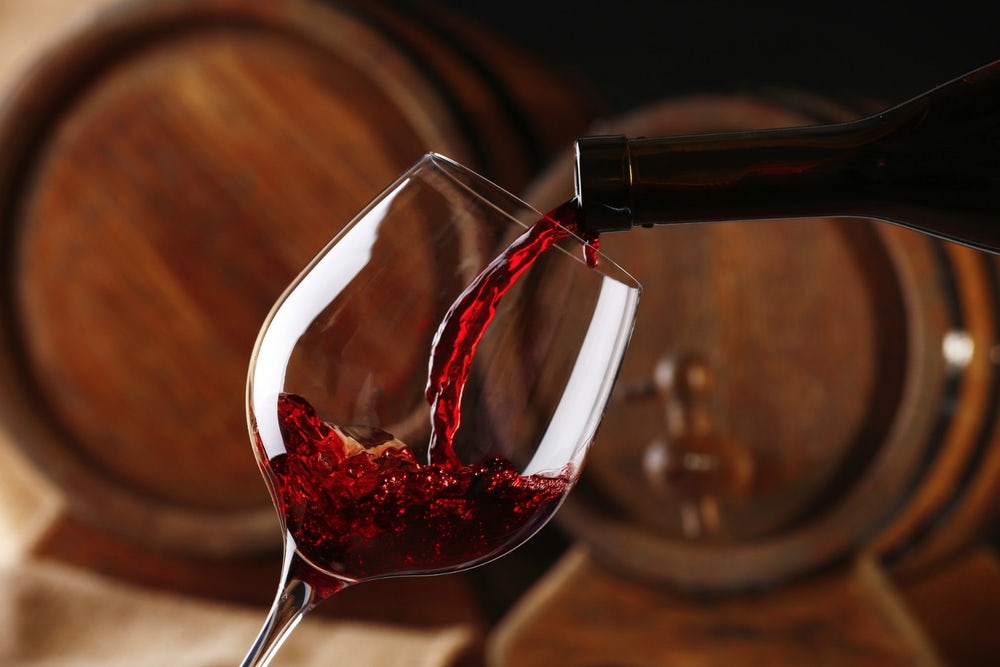 PRIME RIB FRIDAY & SATURDAY 4PM-CLOSE
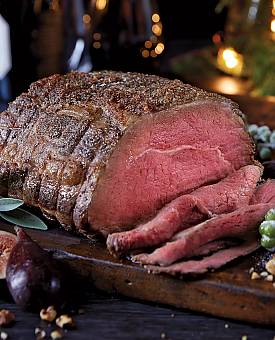 Did you know?...
No matter what your sweet tooth prefers
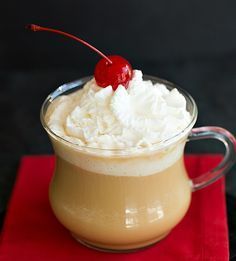 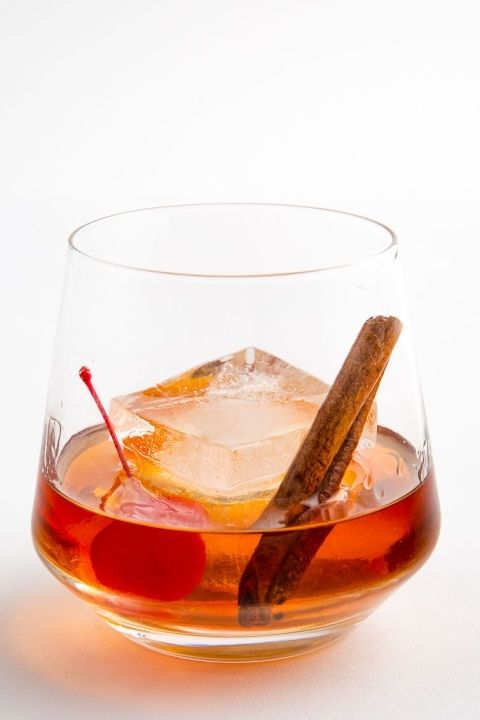 We got you covered
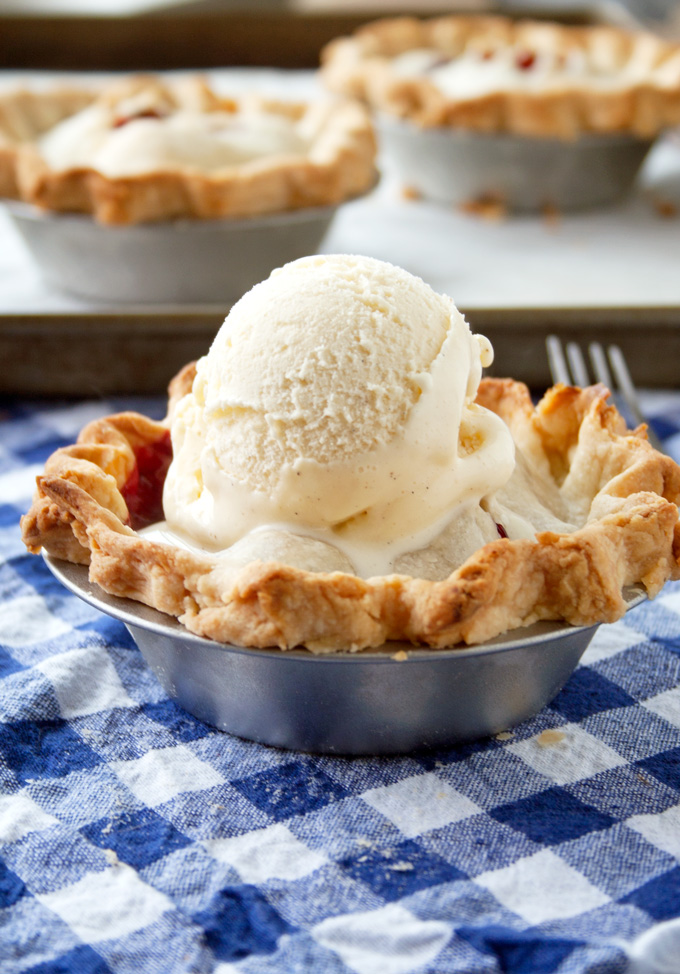 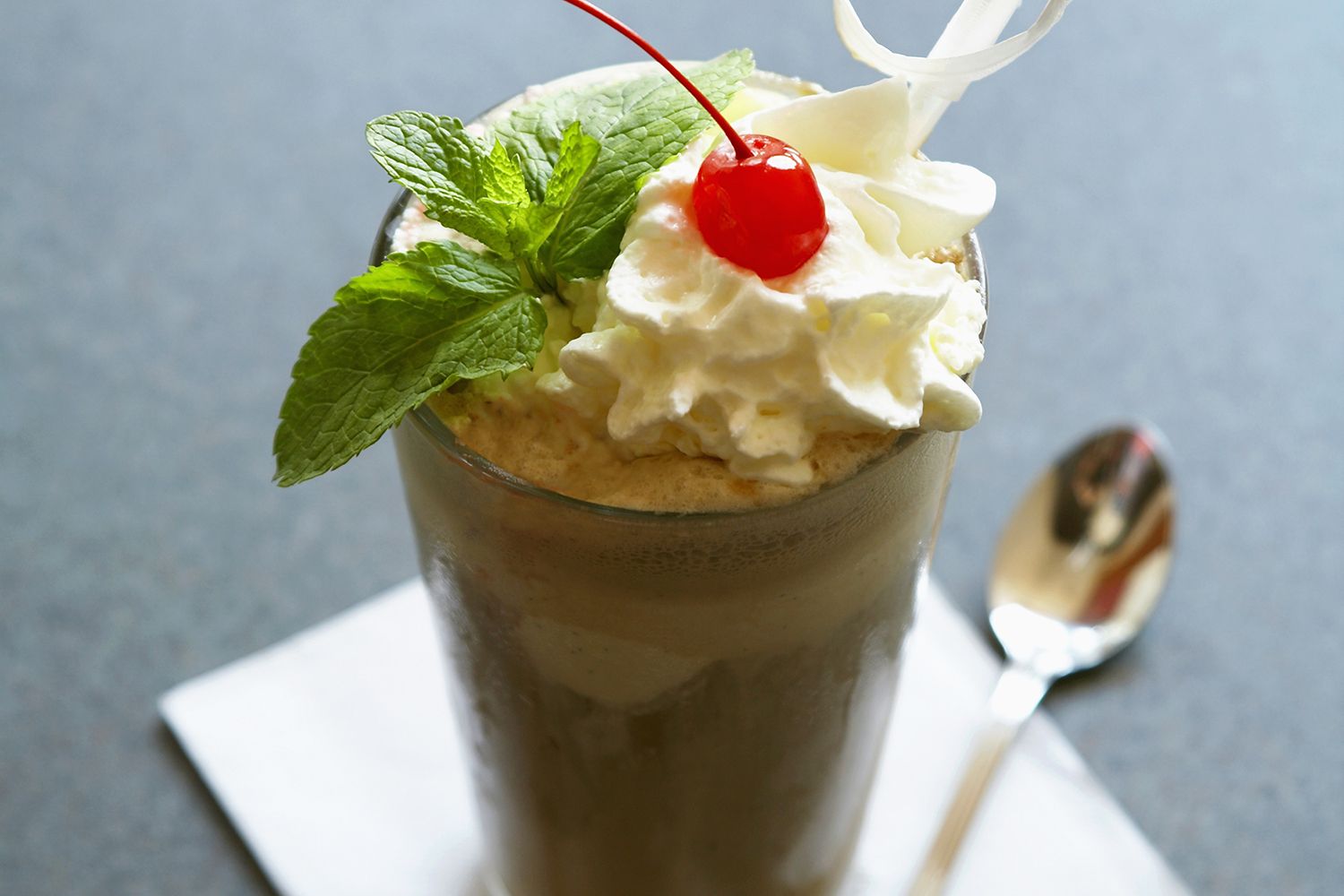 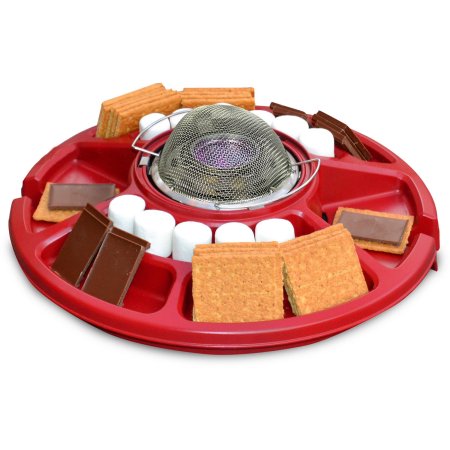 Thanks for dining with us tonight!!
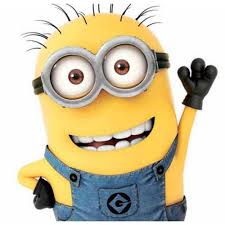 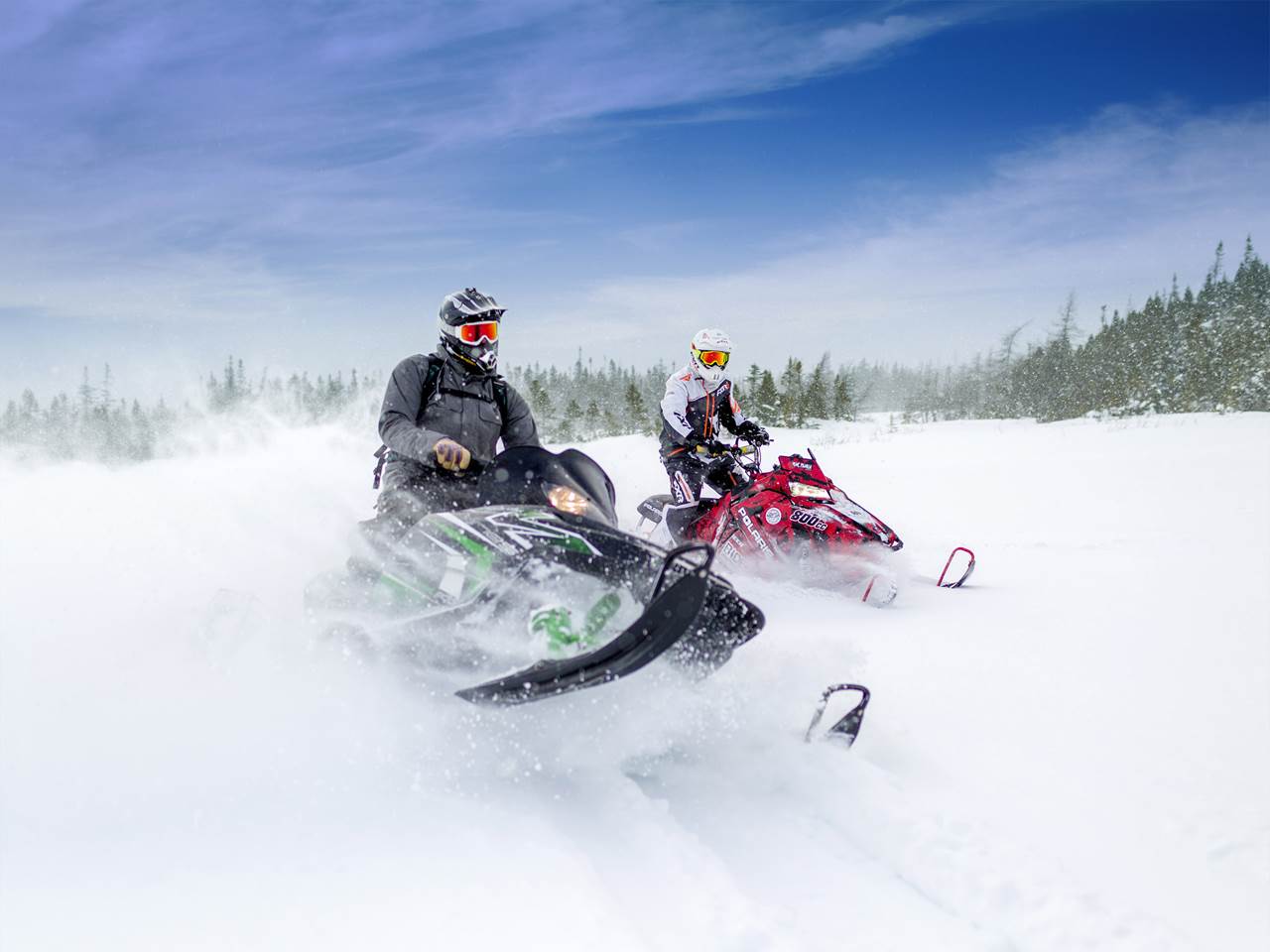 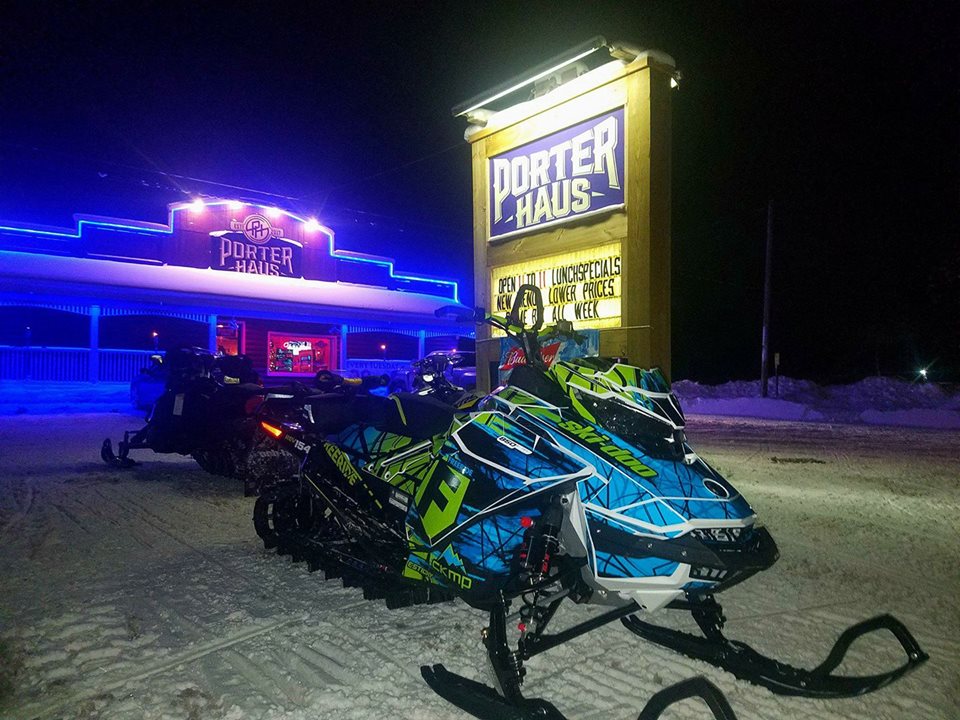 WELCOME SNOWMOBILERS!!
JOHNDEE.COM
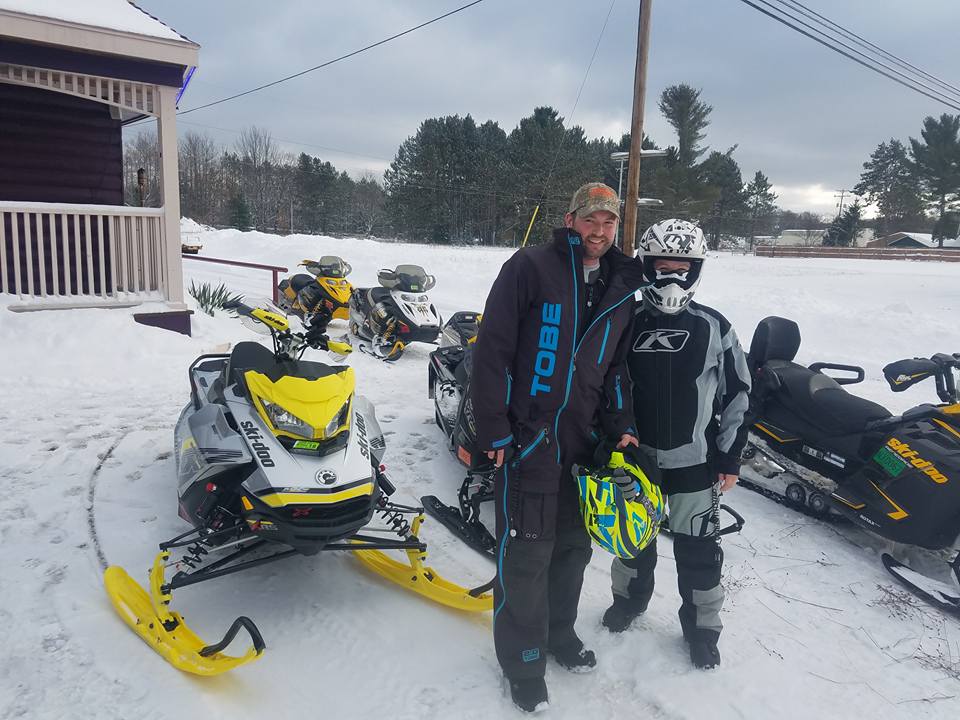 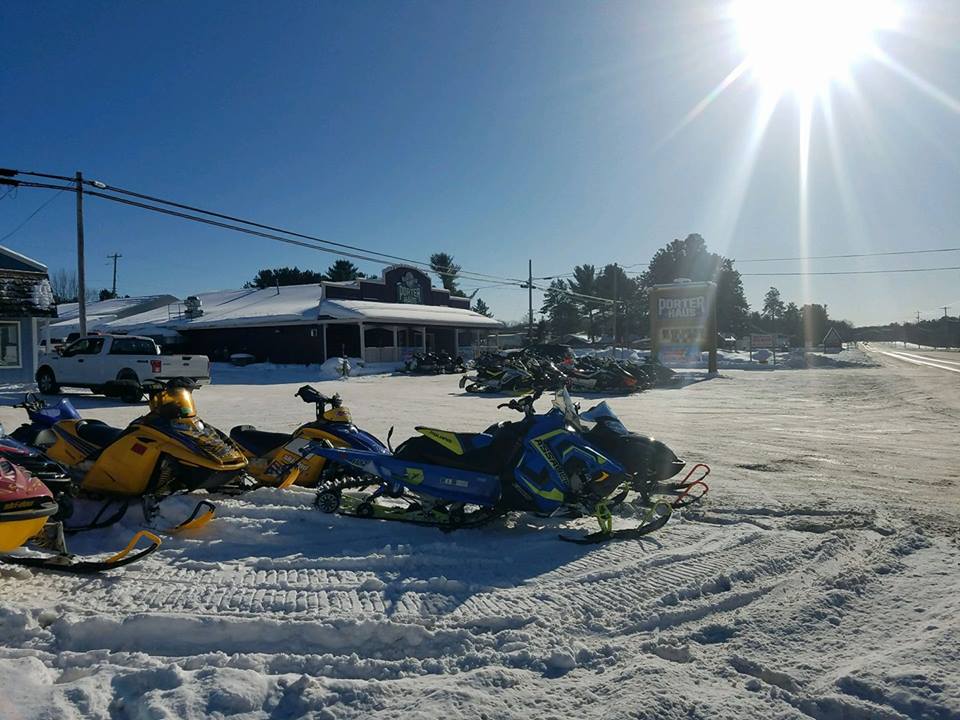 Join us for the 2018 12TH ANNUAL PINK RIBBON RIDERS snow run tour JANUARY 19TH & 20TH!
THE FROSTY PLUNGE BACK AT OTSEGO LAKE ON FEBRUARY 3RD 2018!  REGISTER HERE @ PH !
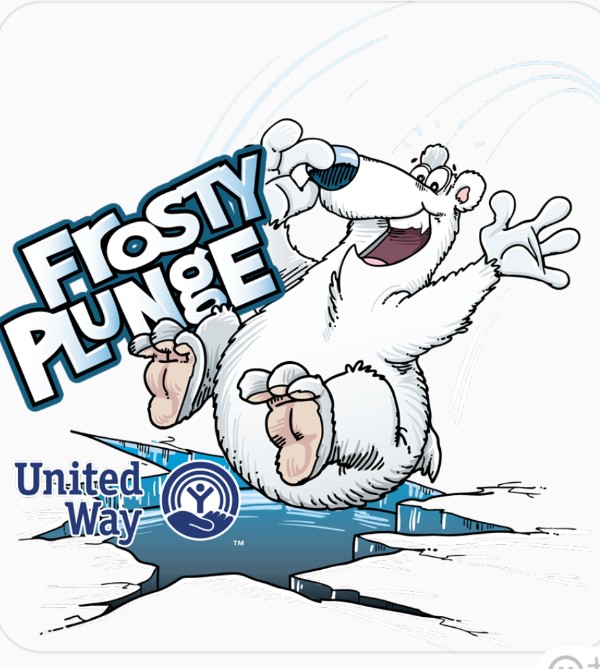 THE CRAWFORD COUNTY UNITED WAY ANNUAL SNOWMOBILE FUN RUN FEBRUARY 10TH 2018!
JOIN US FOR HAPPY HOUR ALL DAY DURING…